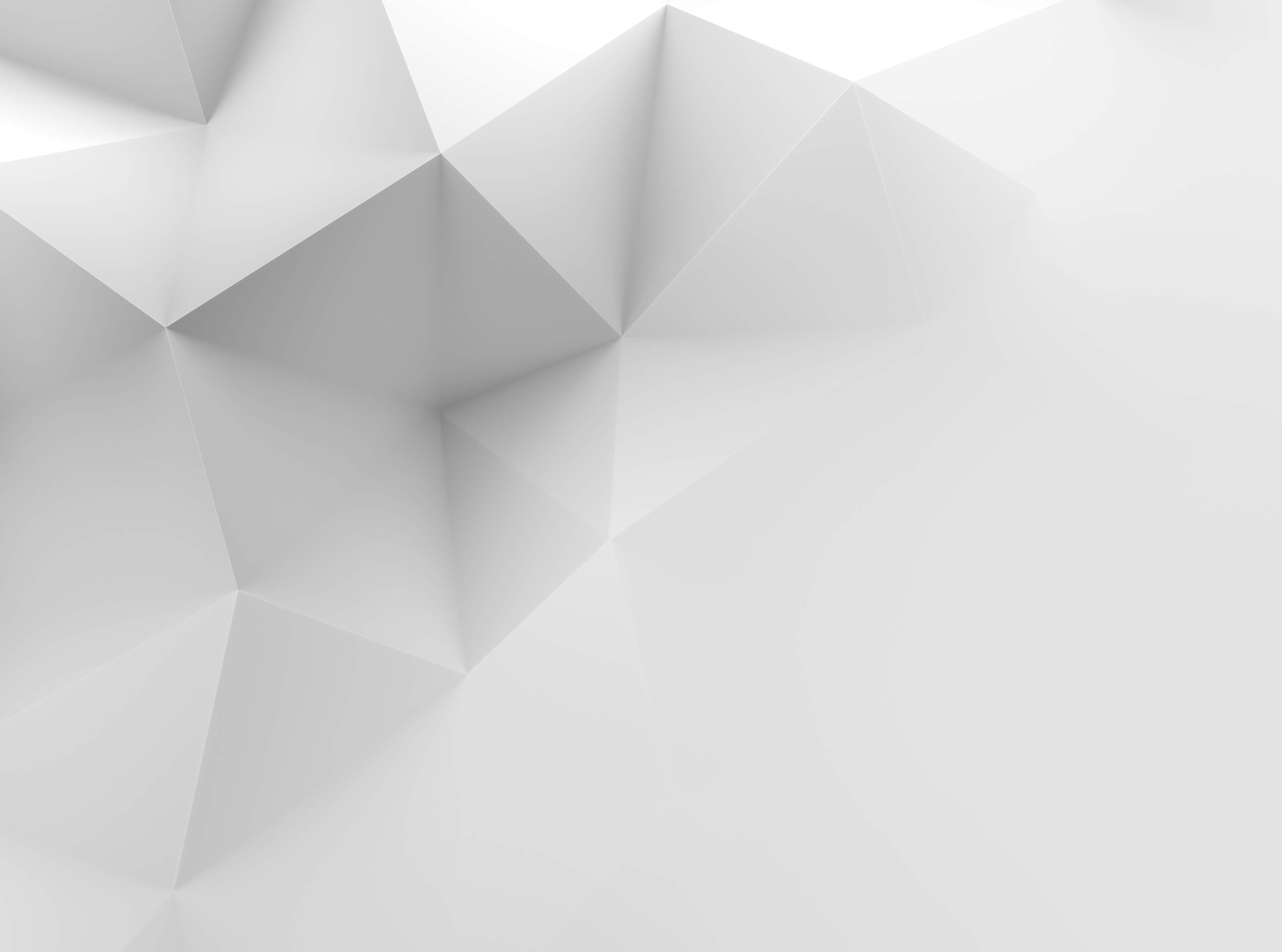 IT Support Kanban Board
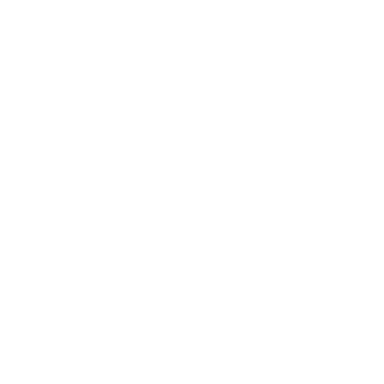 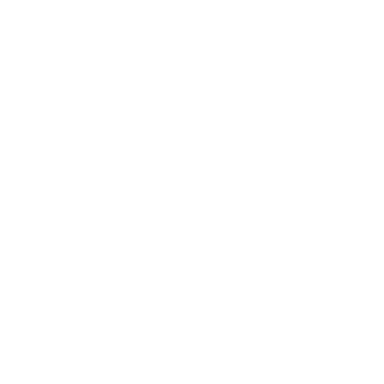 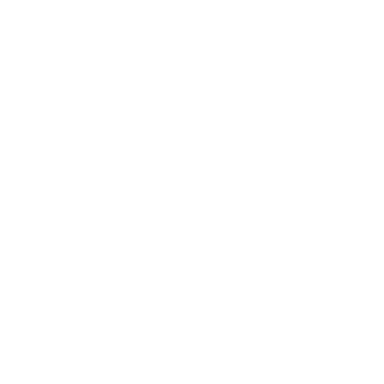 Provided by Smartsheet, Inc.
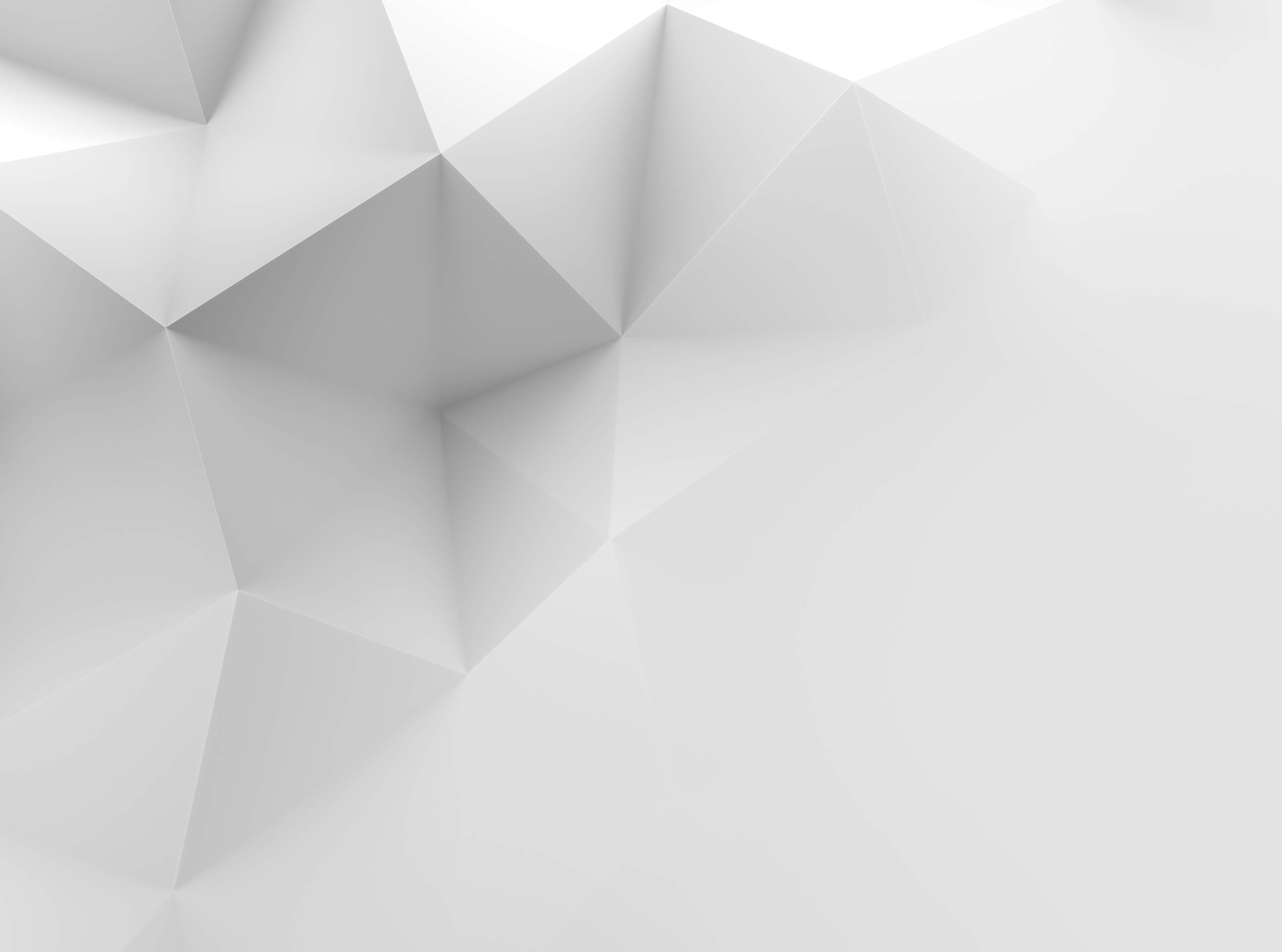 Investigate
Implement
Test
Complete
Monitor new security software
Send out notifications for scheduled maintenance
Make monthly schedule for live issue shifts
Install new software for user access permissions
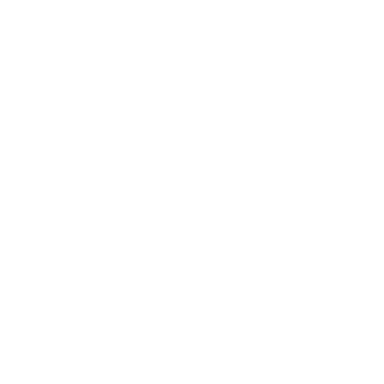 Task
Task
Task
Task
Task
Task